The Art of Computer Performance Analysis
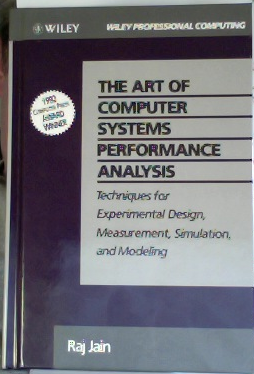 Raj Jain
1992
Simulation
the distinction between simulation and emulation is fluid
ns2 and other network simulators allow to attach real-world nodes; they can emulate “a network in between”
Where is simulation located in the system evaluation ecosystem?
analysis
simulation
emulation
evaluated prototype
evaluated deployed system
no common term exists
on these slides:
“live testing”
the distinction between analysis and simulation is fluid
Queuing Theory, Markov Chains and Game Theory can blur the lines
Simulation
Pros
arbitrary level of detail
requires less theoretical understanding than analysis
allows simplifications compared to live systems
easier to explore parameter space than live systems
Cons
much slower than analytical approach
easy to wrongly avoid or oversimplify important real-world effects seen in live systems
bugs are harder to discover than in both, analytical approach and live systems
Simulation
When to choose simulation for a digital system?
too big to build
hardware not available
too expensive to build
essential performance parameters too complex to formulate analytically
too many variables to evaluate in a prototypical or deployed system
visual exploration of parameter space desirable
Simulation
Key simulation questions
common mistakes in simulation
types of simulation
how to schedule events in simulations?
how to verify and validate a model?
how to determine steady state?
how long to run a simulation?
how to generate good random number?
what random number distributions to use?
Simulation
the set of all variables in a simulation that make it possible to repeat the simulation exactly at an arbitrary simulated time
State
State Variable
one variable contributing to the state
Event
change in the system state
Simulation
Types of simulation
Simulation
Types of simulation
Simulation
Types of simulation
Simulation
Types of simulation
Monte Carlo simulation often used for assessing static fairness, such as resource assignments (frequencies etc)
in Operating Systems and Networking,simulations have their origins in queuing theory

trace-driven and
discrete event simulation are prevalent
Simulation
Steady state is ...
... in Monte Carlo simulation
the termination condition
the Monte Carlo simulation produces a meaningful results when (as soon as) steady state is reached
... in discrete event simulation
reached when the influence of initialization values on state variables is no longer noticeable in simulation output
a simulation produces meaningful output after steady state is reached
... in trace-driven simulation
like discrete event simulation
Simulation
Steady state in discrete event simulation
Generally steady state performance is interesting
Important exceptions exist, e.g. TCP slow start behaviour on a single link

when only steady state is interesting: transient removal
perform very long runs (wasting computing time)
... or ...
truncation
initial (and final) data deletion
moving average of independent outputs
batch means
Simulation
How long to run a simulation?

Terminate conditions
in trace-driven simulation, event density drops, or trace ends
in discrete event simulation
termination event given by expert knowledge
variation in output value is narrow enough
variance of independent variable’s trajectory
variance of batch means
Simulation
Common mistakes in simulation
invalid model: lacking realism
unverified model: bugs
inappropriate level of detail
no achievable goal
mysterious results
improper seed selection and too few runs with different seeds: representative situations are not covered
improperly handled initial conditions
inadequate user participation
inadequate time estimate
too short: confidence of the results is too low
Simulation
How to verify and validate a model?
verify: debug
validate: check that model reflects the real world
Simulation
Verification
modular design
anti-bugging (include self-checks)
structured walk-through (4 eyes principle)
deterministic model (known cases are simulated correctly)
trace (validate each step in simple cases)
graphical representation (validate visually)
continuity test (where applicable, small input changes result in small output changes)
degeneracy test (expected results reached with extreme variable settings)
consistency tests (more resources allow higher workload)
seed independence
Simulation
Validation is more difficult to achieve than for any other approach

Validation techniques
expert intuition
do results look as expected to an expert
real-system measurement
compare with practical results given by live testing
theoretical results
compare with analytical results for cases that can be modeled easily
Simulation
The 3 rules of validation according to Jain
Don’t trust the results of a simulation model until they have been validated by analytical modeling or measurements
Don’t trust the results of an analytical model until they have been validated by a simulation model or measurements
Don’t trust the results of a measurement until they have been validated by simulation or analytical modeling
Raj Jain
Intro
useful for performance analysis
for systems that are not available
for workloads that are not observable
Common simulation mistakes
lack of statistical knowledge
underestimate development times
inappropriate level of detail
unverified model – logic bugs can survive
invalid model – must reflect reality
improper initial conditions – state trajectory may (for good reasons) not converge
too short – steady state not reached
poor random number generation
Performance evaluation
Commonly used performance metrics
time
response time and reaction time
turnaround time: job start to completion
stretch factor: parallel vs sequential execution time
capacity
nominal: maximal achievable capacity under ideal workload
usable: maximal achievable with violating other conditions
throughput
efficiency
utilization
reliability
availability
objective quality

subjective metrics
subjective quality
mean opinion score
ranking of comparison pair
Performance evaluation
Workload selection
level-of-detail
representativeness
timeliness
loading level
test full load, worst case, typical case, procurement/target case
repeatability
impact of external components
don’t design a workload that is limited by external components
Performance evaluation
Simplest way of evaluating data series: averaging
mean
variance
standard
deviation
coefficient ofvariation
Performance evaluation
Simplest way of evaluating data series: averaging
mode (for categorical variable like on/off or red/green/blue)

p-percentile
1st quartile = 25-percentile
median = 2nd quartile = 50-percentile
3rd quartile = 75-percentile
Common mistakes in performance eval
no goals
ignore input errors
biased goals
omitting assumptions and limitations
unsystematic approach
overlook important parameters
inappropriate experiment design
assuming no change in the future
ignore significant factors
unrepresentative workload(s)
ignoring social aspects
[Speaker Notes: no goals: there is not general purpose model, no usual workload specificied, no metrics defined, NOT TRIVIAL to do
biased goals: “showing that our system is better than theirs”, “evaluators are judges”]
Common mistakes in performance eval
no analysis
analyse without understanding the problem
too complex analysis
erroneous analysis
wrong evaluation technique
ignoring variability
incorrect performance metric
improper treatment of outliers
improper presentation of results
no sensitivity analysis
[Speaker Notes: no goals: there is not general purpose model, no usual workload specificied, no metrics defined, NOT TRIVIAL to do
biased goals: “showing that our system is better than theirs”, “evaluators are judges”]
Performance evaluation
Performance metrics
include
performance time, rate, resource
error rate, probability
time to failure and duration
consider including
mean and variance
individual and global
selection criteria
low variability
non-redundancy
completeness
The Art of Data Presentation
Good charts
require minimal effort from the reader
maximize information
use words instead of symbols
label all axes clearly
minimize ink
no grid lines
more detail
use common practices
origin at (0,0)
cause along the x axis, effect on y axis
linear scales, increasing scales, equally divided scales
The Art of Data Presentation
The Art of Data Presentation
The Art of Data Presentation
The Art of Data Presentation
Checklist for line charts and bar charts (1/4):Line chart content
is the number of curves in the graph reasonably small?
can lines be distinguished from each other?
are the scales contiguous?

if the Y-axis presents a random quantity, are the confidence intervals shown?
is there a curve that can be removed without loosing information?
are the curves on a line chart labeled individually?
are all symbols explained?
if grid lines are shown, do they add information?
The Art of Data Presentation
Checklist for line charts and bar charts (2/4):Bar chart content
are the bars labeled individually?
is the order of bars systematic?
does the area and width of bar charts represent (unequal) frequency and interval, respectively?
does the area and frequency of free space between bars convey information?
The Art of Data Presentation
Checklist for line charts and bar charts (3/4):Labeling
are both coordinate axes shown and labeled?
are the axis labels self-explanatory and concise?
are the minimum and maximum values shown on the axes?
are measurement units indicated?
is the horizontal scale increasing left-to-right?
is the vertical scale increasing bottom-to-top?
is there a chart title?
is the chart title self-explanatory and concise?
The Art of Data Presentation
Checklist for line charts and bar charts (4/4):General
is the figure referenced and used in the text at all?
does the chart convey your message?
would plotting different variables convey your message better?
do all graphs use the same scale?
does the whole chart provide new information to the reader?